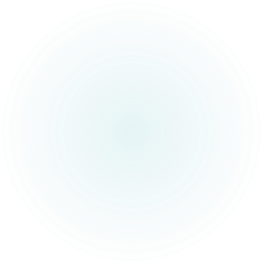 miłość
JAK RADZIĆ SOBIE Z LĘKIEM?


PRAKTYCZNE PORADY DLA RODZICÓW
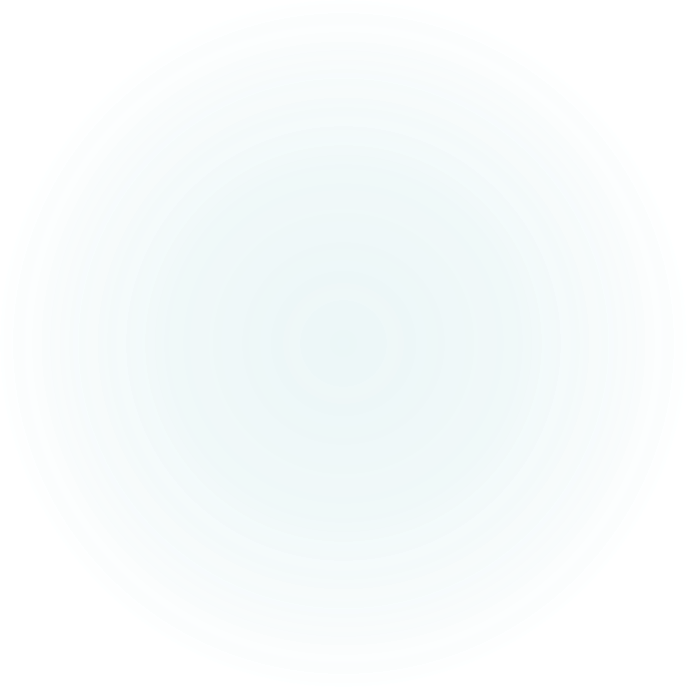 wsparcie
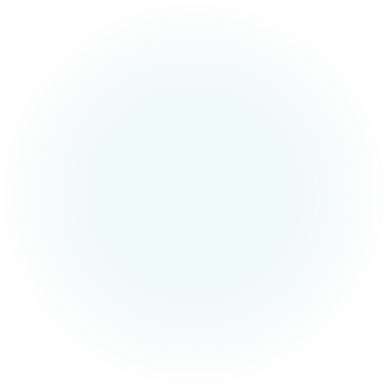 opieka
uwaga
troska
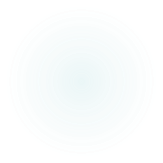 WSTĘP
Lęk a motywacja
Lęk a koncentracja
Lęk a rozwój mowy
Sposoby radzenia sobie z lękiem
WSTĘP - Co z tym lękiem?
Co wiemy o lęku? Wiemy, że je
Co wiemy o lęku? Wiemy, że jest nieprzyjemnym stanem emocjonalnym, wiemy, że ma irracjonalny charakter i wynika z wyobrażonego sobie przez nas zagrożenia czy niebezpieczeństwa. Wiemy też, że może pojawić się nagle, może trwać bardzo krótko, bądź trwać tygodniami. Zwykle towarzyszy mu niepokój, napięcie i obniżony nastrój. Na szczęście wiemy też, że istnieje wiele sposobów na radzenie sobie z nim :)
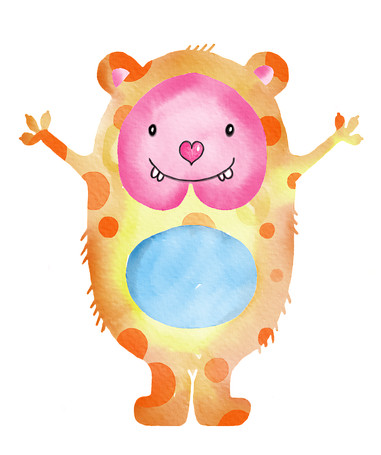 WSTĘP - Co z tym lękiem?
Co wiemy o lęku? Wiemy, że je
Obecna sytuacja związana z pandemią może sprzyjać powstawaniu lęku zarówno u młodszych, jak i starszych dzieci. Może rodzić, w umysłach naszych pociech, wiele irracjonalnych (ale ważnych!) pytań, z którymi musimy się zmierzyć. Nagle, w dziecięcym świecie, pojawiło się wiele nowych słów takich jak np. koronawirus, pandemia, czy Covid-19 a wraz z nimi wiele pytań i emocji. Bądźmy na nie gotowi. Rozmawiajmy ze spokojem i troską.
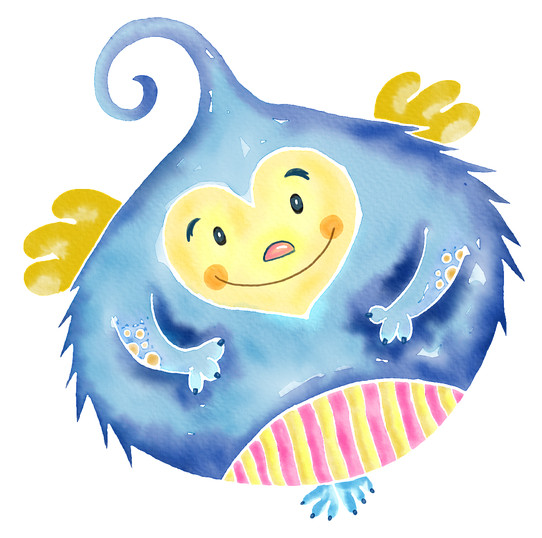 WSTĘP - Co z tym lękiem?
Co wiemy o lęku? Wiemy, że je
Lęk ma  negatywny wpływ na edukację dzieci. Utrzymujące się stany lękowe mogą mocno utrudniać proces uczenia się. Zaobserwujemy u dzieci wówczas obniżoną motywację, czy problemy z koncentracją uwagi. Ponadto lęk może mieć też niekorzystny wpływ na rozwój mowy i komunikację. Pamiętajmy, że to trudny czas dla wszystkich domowników ale trzymając się razem i dbając o swoje potrzeby lepiej go zniesiemy i pokonamy lęki.
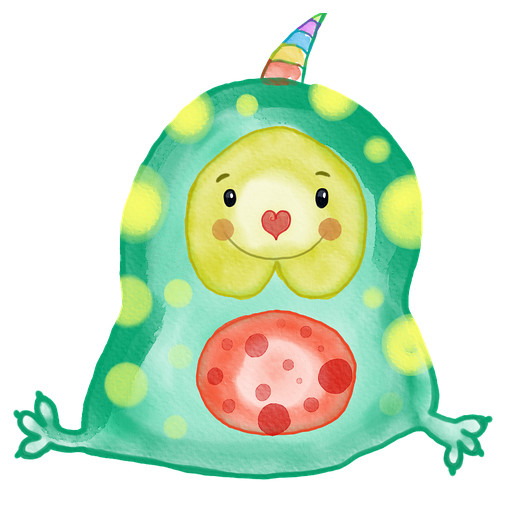 Lęk 
a motywacja
CZĘŚĆ I
Wpływ lęku na motywację…
MOTYWACJA
zewnętrzna                wewnętrzna
Wypływa z zainteresowania, zamiłowania do czegoś
Stwarza zachętę do działania poprzez system kar i nagród
Dlaczego jeden uczeń posiada motywację do nauki, a inny nie?
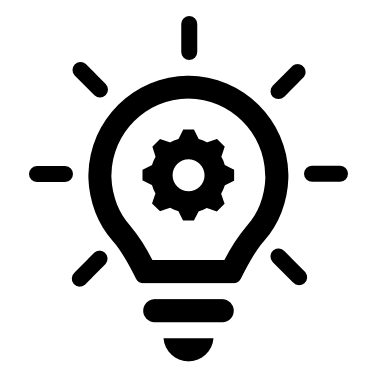 CEL            CZYNNIKI
                           

               środowisko       doświadczenia
                                             edukacyjne
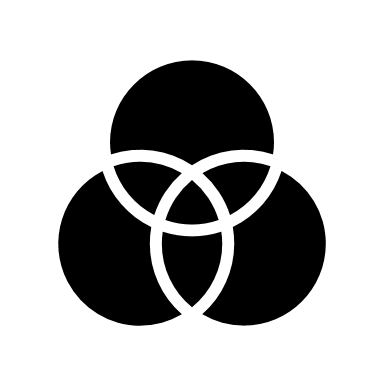 POCZUCIE PORAŻKI I NIEPOWODZENIA MOŻE PROWADZIĆ DO WTÓRNYCH ZABURZEŃ EMOCJONALNO- MOTYWACYJNYCH 
I WYWOŁYWAĆ LĘK!!!!
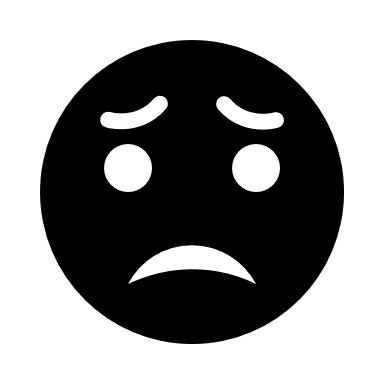 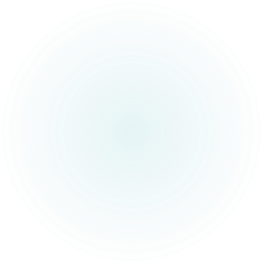 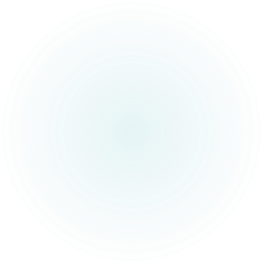 Działania sprzyjające rozwijaniu siły motywacji ucznia:- zaspokojenie jego potrzeb (potrzeby bezpieczeństwa)- rozwijanie zainteresowań- mobilizowanie do aktywności, sukcesywne ocenianie i nagradzanie jej- pozytywna ocena rezultatów własnej pracy, wyjaśnienie celowości uczenia się - zapewnienie odpowiednich warunków i sposobów uczenia się- organizacja najbliższego środowiska
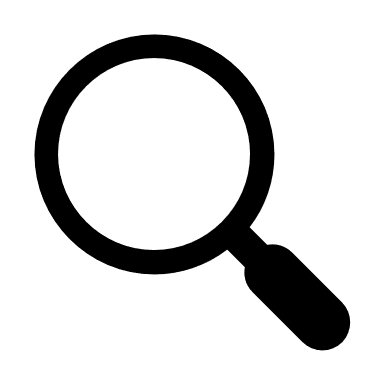 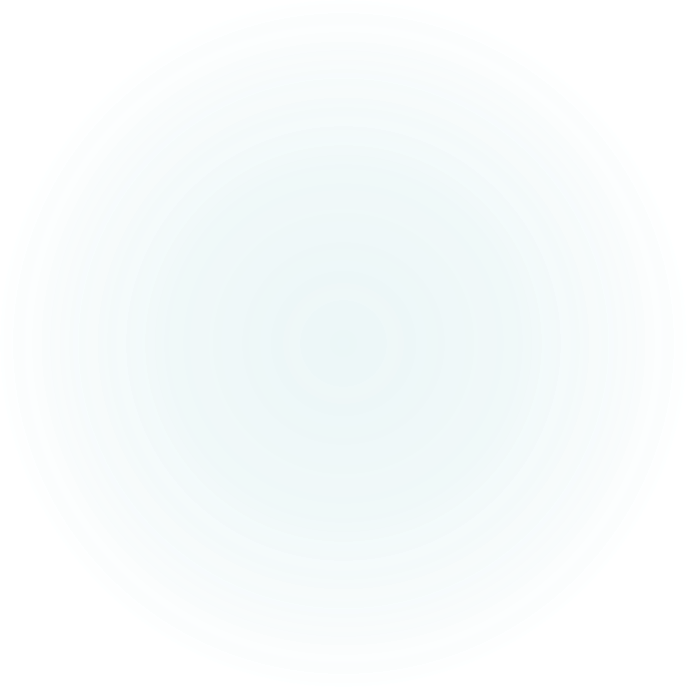 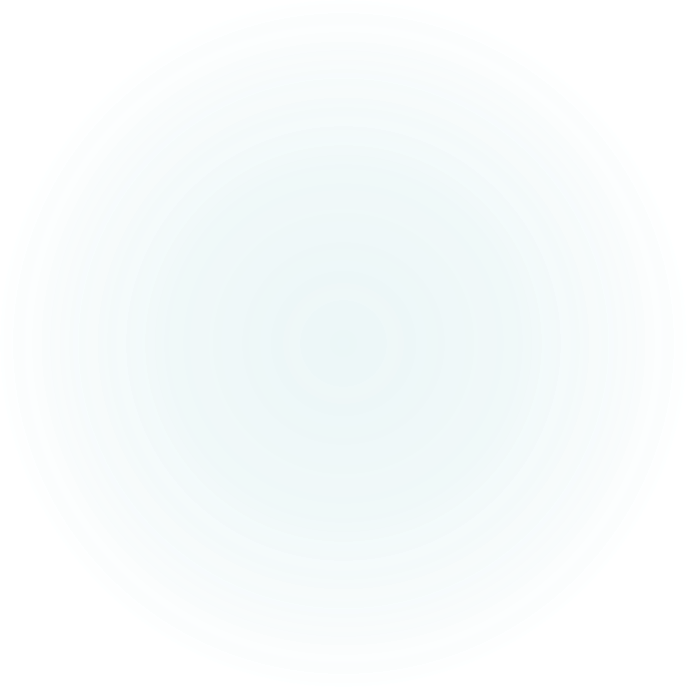 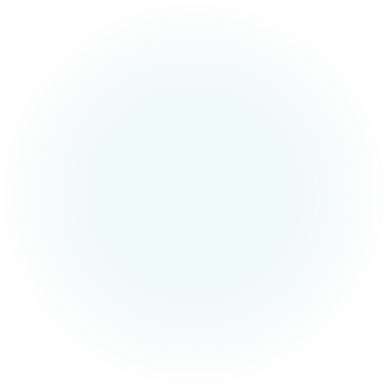 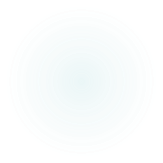 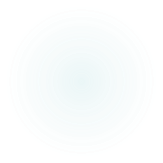 Sukcesy i niepowodzenia przeplatają się przez całe życie. To dorośli przekazują dzieciom podejście do nich. Przekonanie, że błędy to okazja do nauki czegoś nowego, rozwija skrzydła, ponieważ likwiduje lęk, który blokuje przed działaniem. Dzieci, które nie boją się popełniać błędy, chętniej angażują się w nowe aktywności         i podejmują wyzwania.
Lęk 
a koncentracja
CZĘŚĆ II
W jaki sposób lęk wpływa na koncentracje uwagi?
Koncentracja to umiejętność skupiania i utrzymywania uwagi na ściśle określonych zadaniach. Jest konieczna podczas wszelkiego rodzaju świadomych działań. 
Umiejętność ta rozwija się stopniowo w toku życia człowieka: u małych dzieci występuje uwaga mimowolna (czyli przyciągana bez ich woli przez np. poruszający się przedmiot czy głośny dźwięk), natomiast tzw. uwaga kierowana rozwija się później (od ok. 3 roku życia przez wiek przedszkolny i wczesnoszkolny). Dzięki niej jesteśmy w stanie kierować naszą uwagą, dostrzegać i robić to, co jest dla nas ważne w danym momencie.
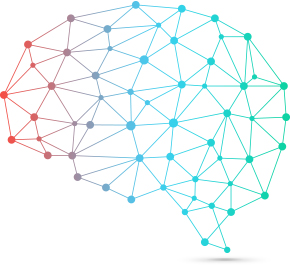 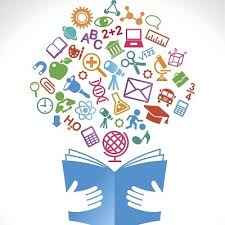 Funkcją koncentracji 
jest wykonanie określonego zadania, osiągnięcie celu, rozwiązanie problemu czy zrozumienie ważnego zagadnienia. Co za tym idzie, wysoka umiejętność koncentrowania uwagi wiąże się z lepszą pamięcią, zdolnościami przestrzennymi oraz logicznego myślenia.
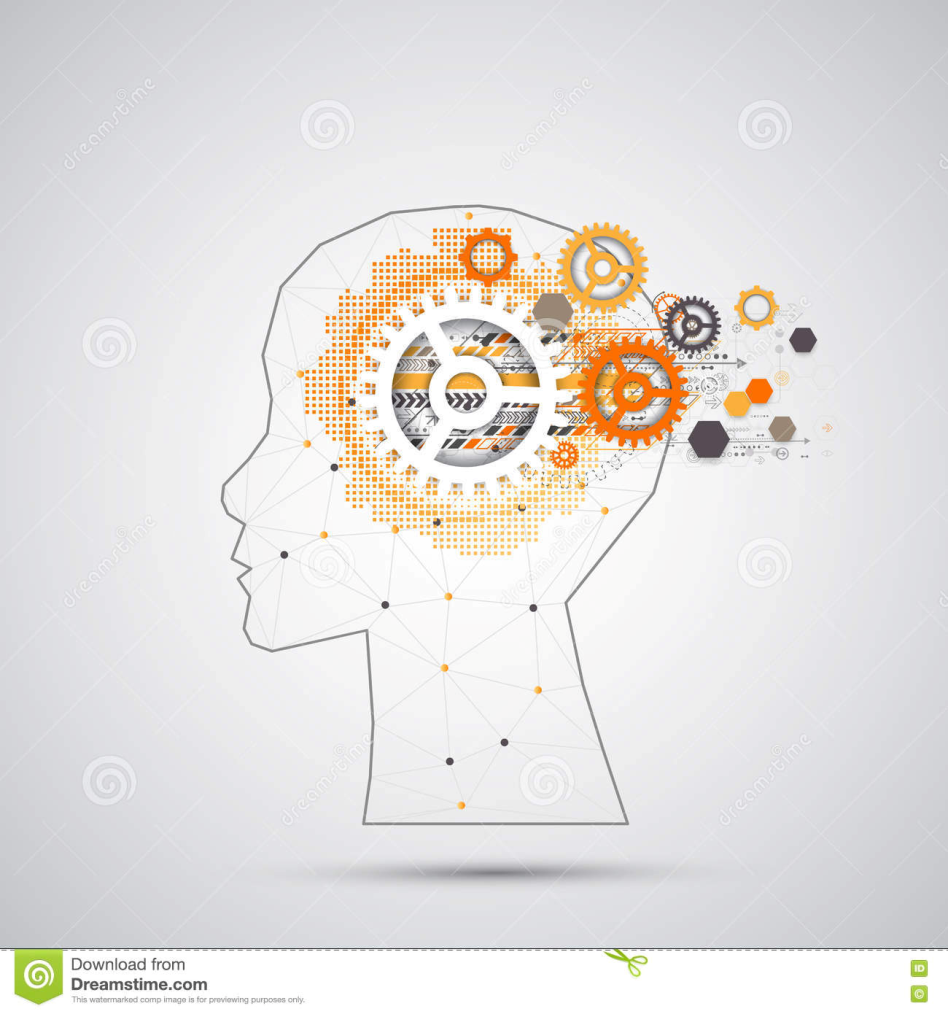 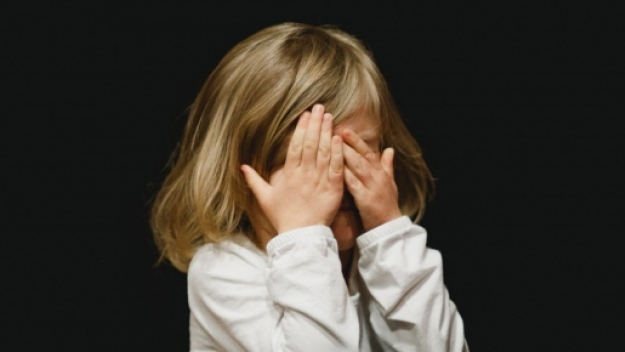 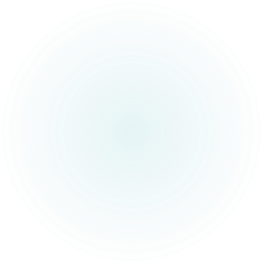 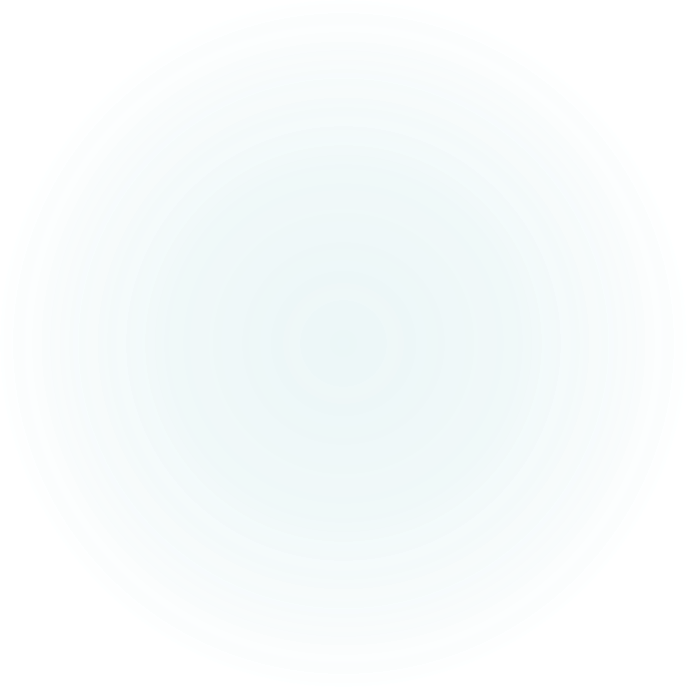 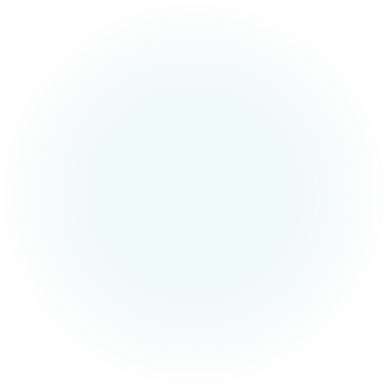 Lęk często powoduje zaburzenie koncentracji. Zalęknione dziecko nie jest w stanie skupić się na danym zadaniu. Dzieci na skutek przeżywanego lęku stają się nerwowe, dlatego tak ważne jest zlikwidowanie wewnętrznego lęku.
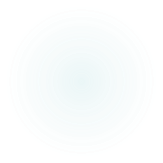 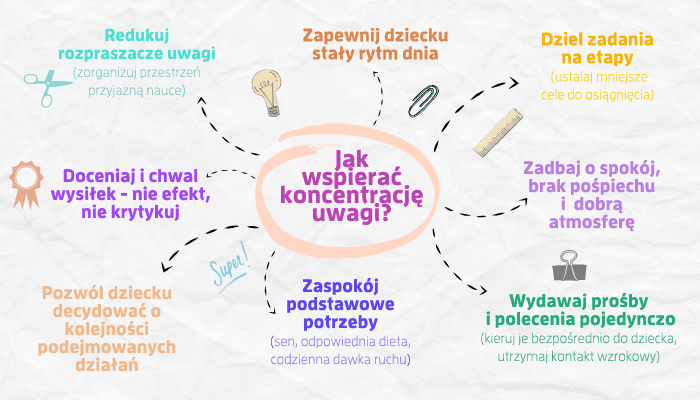 Lęk 
a rozwój 
mowy
CZĘŚĆ III
Zaburzenia mowy: przyczyny, rodzaje, leczenie
Różnorakie zaburzenia mowy zdecydowanie mogą komplikować życie. Wśród nich wymienić można zarówno problemy związane z samym aparatem mowy (czyli np. z funkcjonowaniem mięśni okolic jamy ustnej i gardła), ale i zaburzenia mowy związane z chorobami neurologicznymi czy psychiatrycznymi.
Zaburzenia mowyStatystyki dotyczące częstości zaburzeń mowy jeżeli przyjąć najbardziej ścisłe kryteria, to według statystyk w pełni prawidłowo mówi tylko... 5 do 10% ludzi. Okazuje się, że u pozostałych osób występują różnego stopnia - zazwyczaj nieznaczne i nawet niezauważalne - zaburzenia mowy.
Zaburzenia mowy: rodzaje
Zaburzenia płynności mowy, zaburzenia artykulacji mowy i zaburzenia dotyczące samej emisji głosu. 
Jednym z najpowszechniejszych zaburzeń płynności mowy jest jąkanie się. Pacjenci borykający się z tym zjawiskiem mogą powtarzać pojedyncze sylaby różnych słów, ale i czasami powtarzać całe słowa czy nawet większe fragmenty zdań. Jako inne najczęściej spotykane rodzaje zaburzeń mowy wymienić można:
dyzartię (dysfunkcja aparatu wykonawczego - języka, podniebienia, gardła, krtani. Mowa jest powolna, niewyraźna, afoniczna (czyli bezgłośna) z tzw. przydźwiękiem nosowym, które jest spowodowane opadnięciem podniebienia miękkiego i sprawia wrażenie mowy z „kluskami w ustach”)
mutyzm (brak kontaktu werbalnego przy nieuszkodzonych ośrodkach mowy). Przyczyną mogą być działania świadome, zaburzenia lękowe, zaburzenia psychotyczne lub zaburzenia emocjonalne. Mutyzm wybiórczy powinien być leczony za pomocą psychoterapii
Seplenienie (nieprawidłowa wymowa niektórych głosek). Seplenienie często ma podłoże psychiczne, może być wynikiem lęku
apraksję mowy (w trakcie mówienia narządy artykulacyjne: język, podniebienie miękkie wraz z języczkiem, wargi i żuchwa) wykonują niezwykle skomplikowane ruchy, których nie jesteśmy świadomi, ponieważ są wykonywane automatycznie. W przypadku wystąpienia apraksji następuje upośledzenie ruchów wykonywanych przez narządy artykulacyjne.
dysprozodię (zaburzenie cech prozodycznych wypowiedzi)
alalię (opóźnienie w przyswajaniu sobie języka na skutek opóźnionego wykształcenia się funkcji pewnych struktur mózgowych)
dyslalia -zaburzenie charakteryzujące się zakłóceniami dźwięków mowy na różnym poziomie;
afonię (całkowita utrata dźwięczności głosu). Pacjent potrafi porozumiewać się jedynie szeptem – min. zaburzenia nerwicowe;
dysfonię (Dysfonia to wielopostaciowe zaburzenia głosu). Nieprawidłowości dotyczą jego składowych akustycznych -barwa, częstotliwość, poziom głośności, czas trwania;
afazję mowy (utrata częściowa lub całkowita) znajomości języka na skutek uszkodzenia pewnych struktur mózgowych;
oligofazję (niedokształcenie mowy spowodowane upośledzeniem umysłowym)

nerwice mowy (logoneurozy) – mutyzm, afonia, jąkanie, zaburzenia tempa mowy, modulacji siły i wysokości głosu u osób cierpiących na nerwice;
Zaburzenia mowy: przyczyny
Przyczyn zaburzeń mowy wyróżnia się zdecydowanie więcej niż rodzajów tego problemu. Związane jest to z tym, że do problemów z mówieniem doprowadzać mogą zarówno wady wrodzone (jak np. rozszczep podniebienia), jak i doświadczane już w trakcie życia schorzenia czy problemy natury psychologicznej. Wśród potencjalnych przyczyn zaburzeń mowy wyróżnia się:
upośledzenie umysłowe
uszkodzenie struktur mózgu związanych z mową (np. na skutek udaru mózgu czy przez rozwój nowotworu ośrodkowego układu nerwowego)
schorzenia neurologiczne (np. stwardnienie boczne zanikowe, chorobę Huntingtona)
uszkodzenia mięśni (czy też zaopatrujących ich nerwów) związanych z powstawaniem mowy
nowotwory rozwijające się w obrębie jamy ustnej, szyi czy gardła
zaburzenia słuchu
choroby krtani (związane np. z pojawieniem się guzków w obrębie tego narządu, rozwojem nowotworów czy też schorzenia wynikające z nadużywania głosu),
problemy psychologiczne (np. do jąkania się doprowadzić może przeżywanie znacznego stresu, niektóre zaburzenia mowy mogą być również powiązane z zaburzeniami psychicznymi, takimi jak np. schizofrenia, autyzm czy otępienie).
Zaburzenia mowy: czy są one poważnym problemem?
To, jakie będą konsekwencje zaburzeń mowy, zależne jest w głównej mierze od momentu ich wystąpienia. U dzieci niewykształcanie się mowy powinno budzić niepokój – może to być przecież pierwszy objaw autyzmu.
Wbrew pozorom problemem o dużej randze nierzadko jest jąkanie. Osoby doświadczające tego zjawiska mogą odczuwać tak dużego stopnia zakłopotanie, że mogą one starać się jak najbardziej unikać mówienia. Dotyczyć to może zarówno publicznego przemawiania, ale i - w najbardziej skrajnych sytuacjach - unikania porozumiewania się z innymi ludźmi w ogóle. Jąkanie może prowadzić nie tylko do kompleksów - przykładowo dzieci mogą stawać się ofiarami wyśmiewania się z nich przez ich rówieśników. Wystąpienie takiej sytuacji może prowadzić z kolei do kolejnych problemów, takich jak zaburzenia depresyjne czy zaburzenia lękowe.
Ogólnie zaburzeń mowy bagatelizować się nie powinno. Jako przykład można podać mutyzm, czyli stan, w którym pacjent nie mówi mimo tego, że jego aparat mowy funkcjonuje całkowicie prawidłowo. Do mutyzmu doprowadzić może np. przeżycie bardzo stresującego wydarzenia. Pojawienie się tego problemu u dziecka może świadczyć o tym, że doznało ono jakiejś wyjątkowej krzywdy - jako jeden z drastyczniejszych przykładów można tutaj podać chociażby nadużycia seksualne wobec nieletnich. To właśnie dlatego zaburzeń mowy nie można lekceważyć, a należy poszukiwać ich przyczyny.
Zaburzenia mowy: leczenie
Jeżeli możliwe jest odnalezienie przyczyny wystąpienia zaburzeń mowy - którą może być, przykładowo, pojawienie się polipów fałdów głosowych u osoby z zaburzeniami emisji głosu - to w takiej sytuacji możliwe jest wdrożenie przyczynowego leczenia zaburzeń mowy.
W innych przypadkach - kiedy np. dziecko doświadcza zaburzeń artykulacji czy też jąkania się - pomocy należy poszukiwać przede wszystkim u logopedy. Terapia u takiego specjalisty może być żmudna i długotrwała, jednak zdecydowanie może ona pozwolić uzyskać oczekiwane efekty w zakresie poprawy mowy pacjenta. Czasami - szczególnie w sytuacji, gdy do zaburzeń mowy doprowadziły problemy psychologiczne - pomocne może okazać się odwiedzenie psychologa czy psychoterapeuty. Warto nadmienić, że logopeda nie jest specjalistą, do którego udawać się można wyłącznie z dziećmi. Pomoc logopedy przydać się może również np. pacjentom po udarach mózgu, u których dzięki rehabilitacji mowy możliwe jest - choćby częściowe - cofnięcie konsekwencji tego schorzenia.
Sposoby 
radzenia sobie 
z lękiem
CZĘŚĆ IV
Zastanówcie się jakiego zalewu informacji dziecko doświadcza, jakich słów używacie w rozmowie telefonicznej lub rozmawiając ze współmałżonkiem. Starajcie się nie faszerować dziecka terminami: 
duża śmiertelność, coraz więcej zachorowań, obostrznia, nie wiadomo ile to potrwa, tragedia itp..
Starajcie się również nie wypowiadać się o służbie zdrowia w kategoriach jak lekarze pójdą 
na zwolnienia kto nas będzie leczył, brakuje podstawowego sprzętu medycznego,
 nie ma lekarstwa itp.

Dziecko nafaszerowane takimi informacjami trudno wspierać. 
Jego mechanizmy obronne nie nadążają, jest coraz bardziej zalęknione. 
Są to przeciążenia, z którymi sobie nie radzi.
Ważne:
Ograniczamy oglądanie wiadomości w TV – jeśli chcemy więcej informacji, to starajmy się oglądać programy informacyjne bez obecności dziecka lub w Internecie
Rozmawiajcie przez telefon w innym pomieszczeniu, starajcie się w waszej rozmowie  nie używać słów tragedia i co teraz z nami będzie itp.
Nie zalewamy dziecka swoim napięciem- jak dorosły się boi, to dla dziecka jest to sygnał, że należy się.
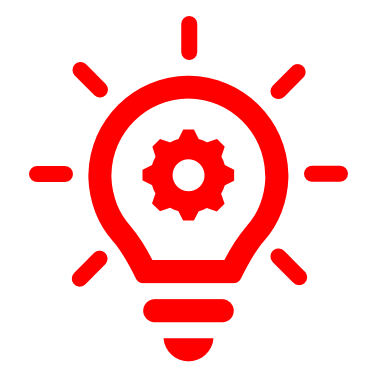 Warto powiedzieć dziecku, że mamy narzędzia, aby się bronić; maseczki, rękawiczki, myjemy ręce, zamknięte szkoły, galerie, itp. 
Jeśli dziecko mówi do nas ja się boję, zapytajcie, co tam sobie myślisz, co się dzieje w twojej głowie- zawsze lepiej dopytać czego naprawdę boi się nasze dziecko.
Dla młodszych  dzieci polecam zrobienie listy  na  nasze stracholce. Kiedy dziecko dopada lęk, albo komunikuje nam, że jest mu źle . Wówczas mamy listę pomysłów, co możemy wtedy robić np.:
1.Czytamy bajkę
2.Zabawy
3.Mama opowiada o tym jak byłem malutki 
4.Budowanie bazy pod stołem
5. Masażyki
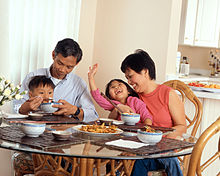 Jeśli tylko stracholce się pojawiają odpalamy listę pomysłów i działamy. 
Dzieci radzą sobie lękiem poprzez zabawę .
Ze starszymi dziećmi możemy porozmawiać uciekając się do stwierdzenia, że nasze myśli nie zawsze mówią nam prawdę. Natomiast mają tendencję do nawracania i wpędzania nas w niepokój. Np. muszę zjeść kostkę czekolady, tylko małą kostkę, muszę zjeść całą czekoladę – czy te myśli są prawdziwe, czy tylko czekolada mnie  uratuje? Wyłapujmy te myśli i rozmawiajmy o nich z dziećmi.
Dzieci uspakajają się poprzez zabawę stwórzcie swoje „ magiczne mydło na wirusa”, przyklejcie naklejkę własnej roboty zakaz wstępu dla wirusa itp. Ze starszymi dziećmi i nastolatkami tańczcie, stwórzcie jakąś fajną tylko waszą piosenkę.


Ostatnia prośba przytulajcie się i rozmawiajcie!
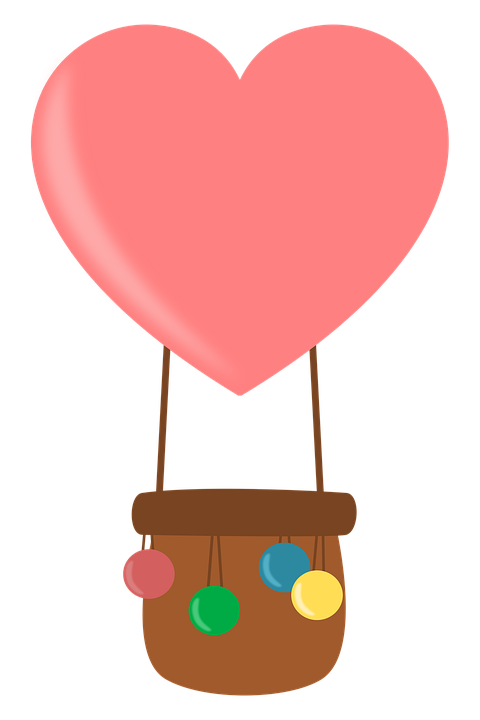 Prezentację opracowały:

Magdalena Berg - psycholog szkolny
Monika Śliwowska - terapeuta pedagogiczny
Ewa Nowińska - pedagog specjalny
Monika Błażyńska - logopeda szkolny
Marzena Gałązka - pedagog szkolny
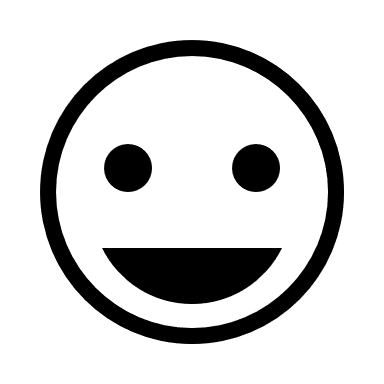 Materiały źródłowe:
https://dziecisawazne.pl/wspierac-motywacje-wewnetrzna-dziecka/

https://dziecisawazne.pl/dlaczego-dziecko-potrafi-sie-skupic/

https://www.puchatek.pl/koncentracja-praktyczne-informacje-i-cwiczenia/

Mańkowska I., Rożyńska M., Warsztat specjalisty terapii pedagogicznej, Operon, 2012

Grabias S., Logopedyczna klasyfikacja zaburzeń mowy, „Audiofonologia” t. VI (1994). Tegoż: Typologie zaburzeń mowy. Narastanie refleksji logopedycznej, „Logopedia” 23 (1996)
Kania J.T., Podstawy językoznawczej klasyfikacji zaburzeń mowy[w:] J. T. Kania, Szkice logopedyczne, Warszawa 1982
Styczek I., Logopedia, Warszawa 1979